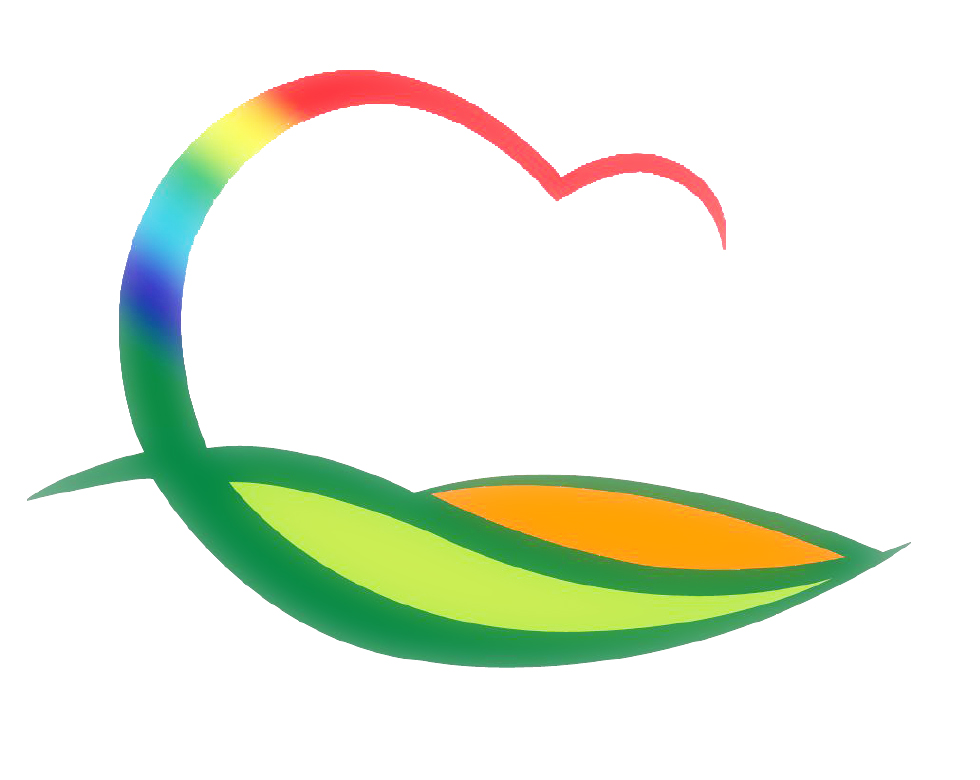 기획감사관
4-1. 2021년(20년 실적) 시군종합평가 추진상황 보고회
10. 15.(목) ~ 16.(금) / 상황실 / 관과소장,  지표별 팀장 , 담당자
실적부진 지표 실적제고 방안, 정량지표 추진상황
4-2. 2021년 본예산 요구안 부서 심의
10. 12.(월) ~ 10. 16.(금) / 예산작업실 / 팀장 및 담당자
자체사업 예산안 심의·조정
4-3. 2020 인구주택총조사 조사원 교육
10. 12.~13.(2일간) / 힐링사업소 대회의실 / 조사원 68명(1일 34명)
인구주택총조사 조사지침 및 태블릿 PC 사용법 등 교육
4-4. 2020 인구주택총조사 실시
조사기간 : 10. 15. ~ 11. 18. (35일간)
조사방법 : 인터넷 및 전화조사(10.15.~31.)/방문조사(11.1.~18.)
조사대상 : 관내 20% 표본가구 (9,444가구)
조사내용 : 인구(성명, 나이 등), 가구, 주택에 관한 45개 항목
    ※인터넷 및 전화조사 참여시 본조사(방문조사) 미 실시